Food Truck Face-OffWinners Presentation
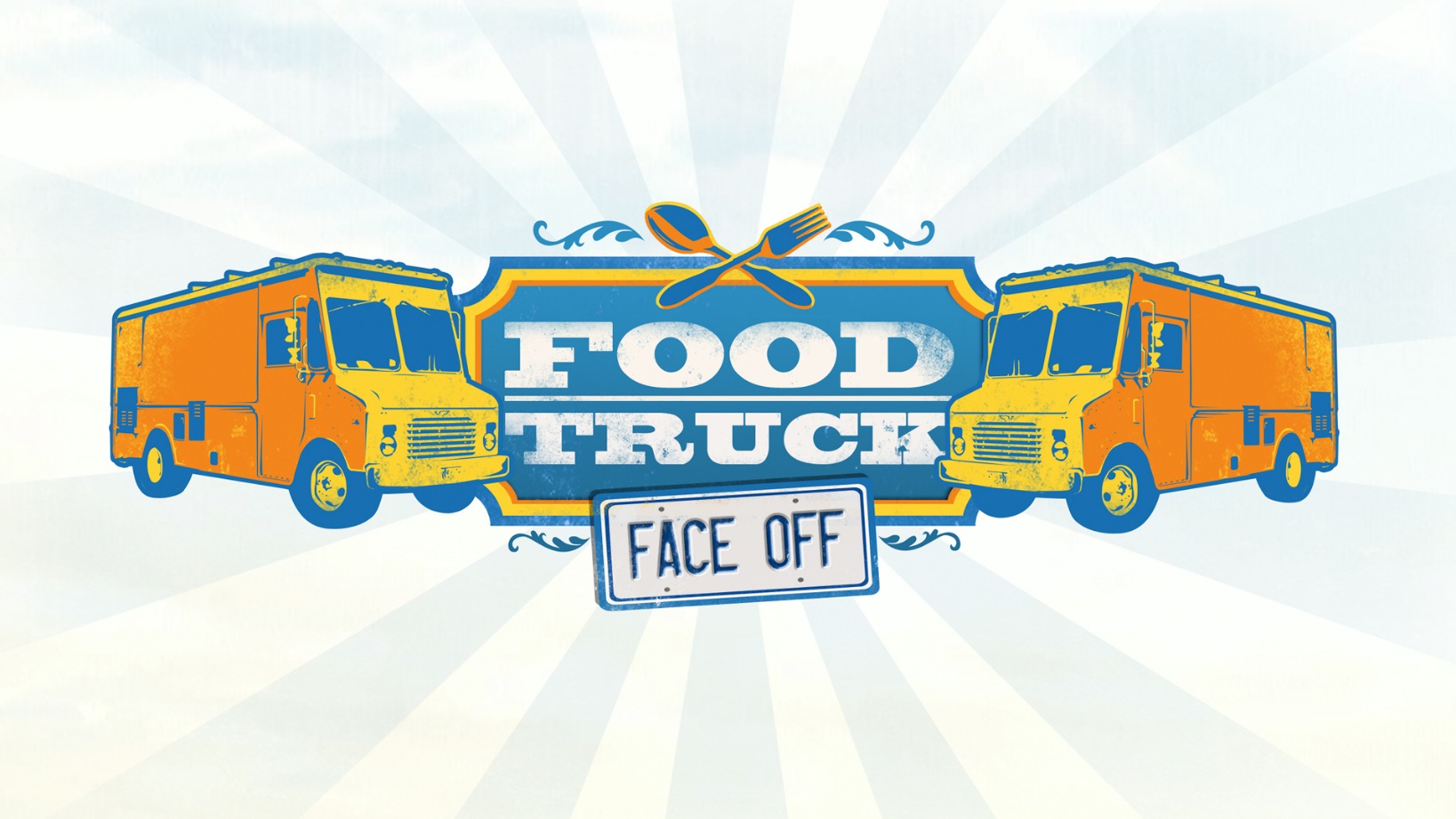 1st Place
Sweet Pizza
$50.48 Profit
2nd Place
Salty Cheesy Pretzels
$41.72 Profit
3th Place
Triple C
$39.04 Profit
4th Place
Sweet Tooth
$36.87 Profit
5th Place
Smokin’ S’mores
$34.92 Profit
6th Place
Slippin’ Sliders
$34.71 Profit
7th Place
Say Cheese
$32.58 Profit
8th Place
Snowflake Angels
$23.21 Profit